PORTUGUÊS – 6º ANO
Prof.: Christina Almeida
CONTEÚDO PARA A PROVA – 16/08
1. FRASE NOMINAL, FRASE VERBAL, ORAÇÃO E PERÍODO;
2. SUJEITO, NÚCLEO, CLASSIFICAÇÃO: SIMPLES, COMPOSTO, OCULTO;
3. PRONOMES PESSOAIS (RETO, OBLÍQUO), DE TRATAMENTO, POSSESSIVO, DEMONSTRATIVO, INDEFINIDO, INTERROGATIVO;
4. TEXTO, INTERPRETAÇÃO
REVISÃO
1) Na frase: “Aquelas pessoas comuns sentiam-se tristes diante das dificuldades que encontravam pelo caminho.” 
Destaque os substantivos. pessoas, dificuldades e caminho.
Encontre o sujeito e classifique-o. Aquelas pessoas (núcleo)  - Simples
Quantas frases há no período acima? Como ele se classifica? 2 orações. Composto
2) O que é língua? R= Conjunto organizado de elementos que possibilitam a comunicação. Tem léxico, gramática.
3) O que é linguagem? R= É a capacidade humana de se comunicar.
4) O que é variedade linguística? R= Diferenças na língua, no vocabulário e na pronúncia, de acordo com vários fatores.
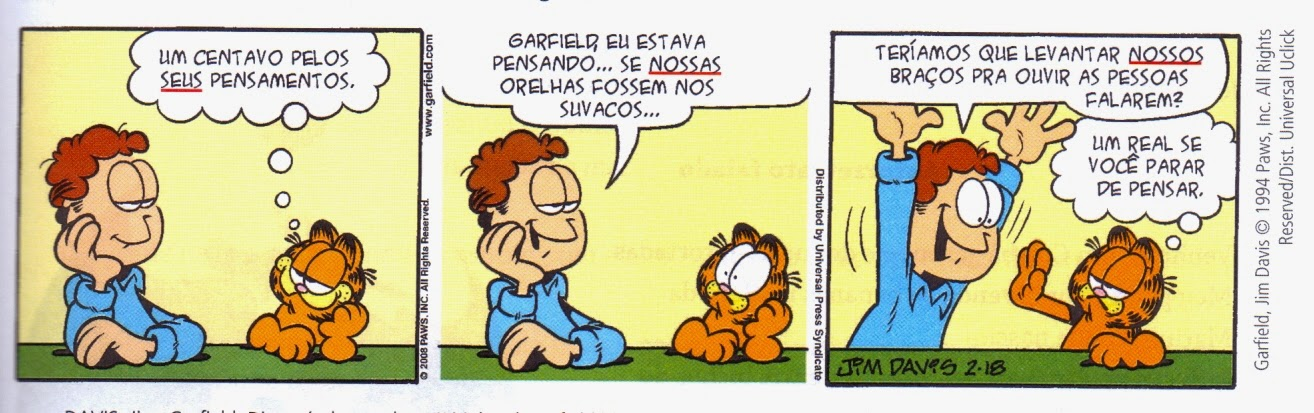 5) Que nomes recebem os pronomes destacados? Possessivos

6) A quem se refere o pronome destacado no 1º quadrinho? Ao John

7) Na fala do Garfield, no último quadrinho, retire:
Um numeral -  um                         Um pronome (e sua classificação) – você (tratamento)

8) “Teríamos que levantar nossos braços para ouvir as pessoas falarem?” Qual é o sujeito da forma verbal teríamos? Ele aparece na frase? Então como ele se classifica? (NÓS). Não. Sujeito Oculto ou desinencial.
9) Como ficaria a frase da questão 8, se substituíssemos “as pessoas” pelo pronome oblíquo “as”? R=“... Para ouvi-las falarem.”

10) Faça a substituição do termo destacado pelo pronome oblíquo correspondente (o, a, os, as). Faça as adaptações necessárias.
a) Quero ouvir seus comentários. Quero ouvi-los.

b) Não consegui carregar sua bolsa. Não consegui carregá-la.

c) As crianças comeram todo o bolo. As crianças comeram-no.

d) A mãe levou sua filha à escola. Sua mãe levou-a à escola.